Travel (2)السَّفَر (2)
Dr. Ehab Atta
1
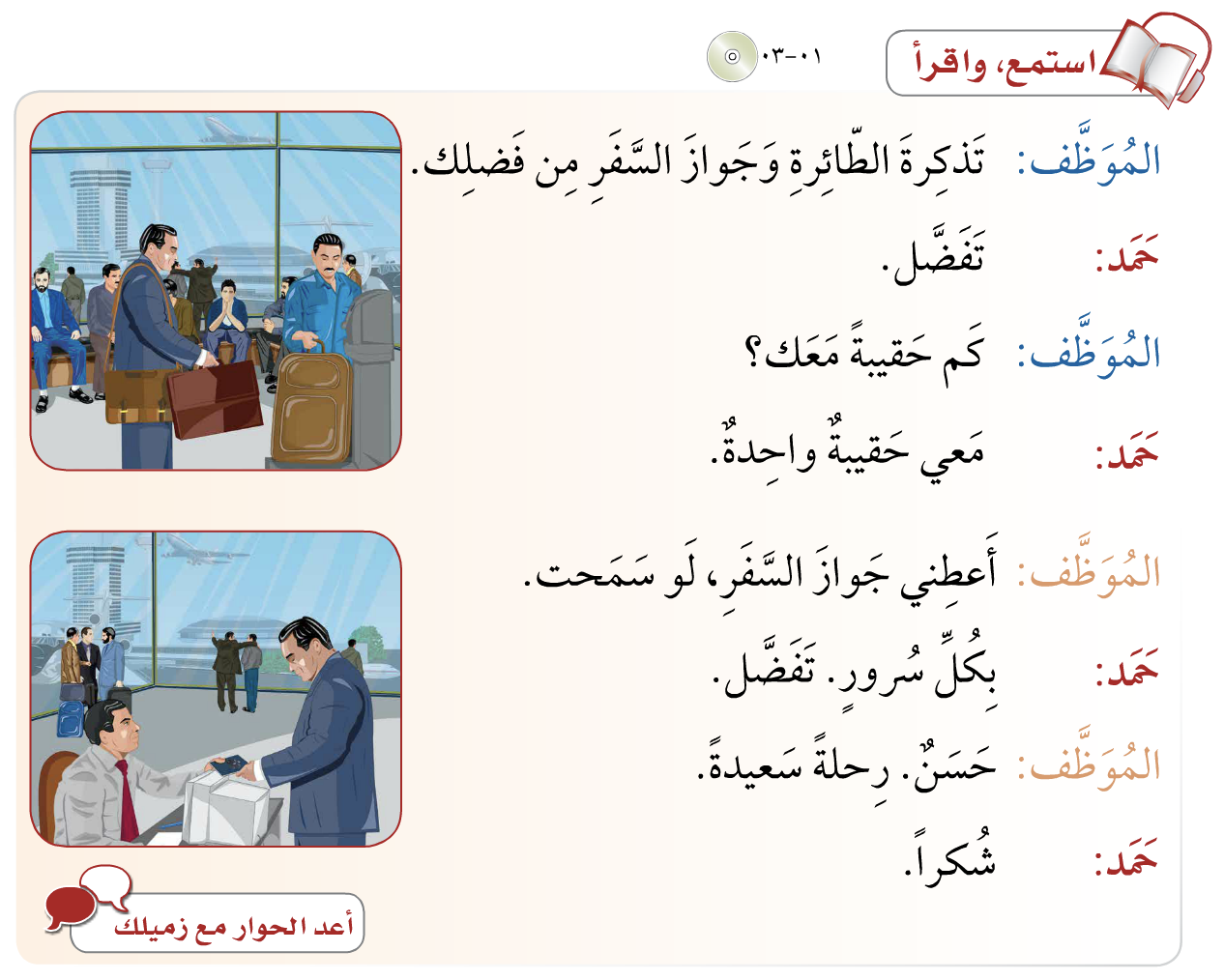 2
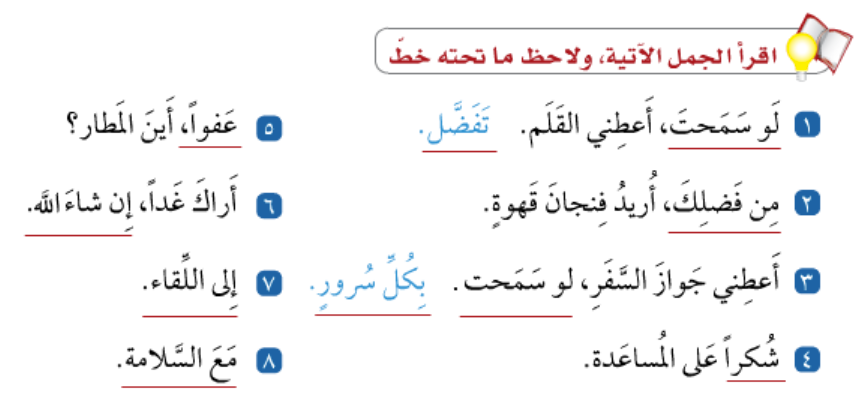 3
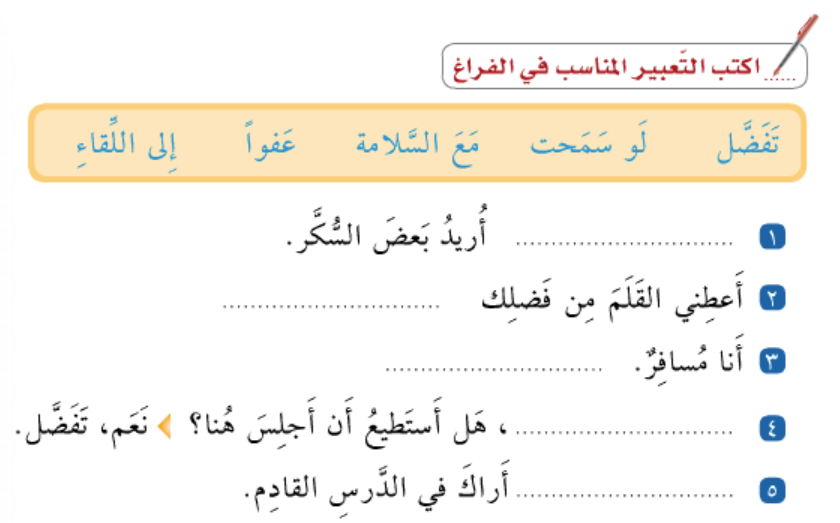 4
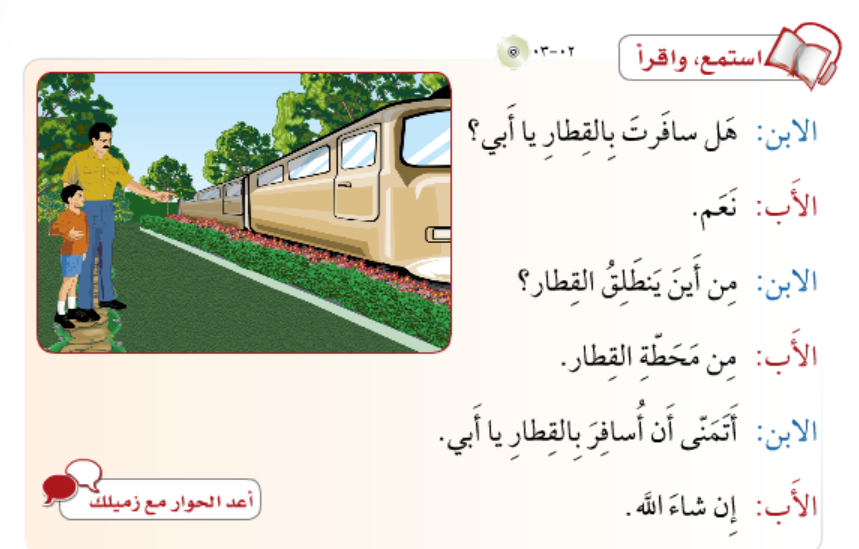 5
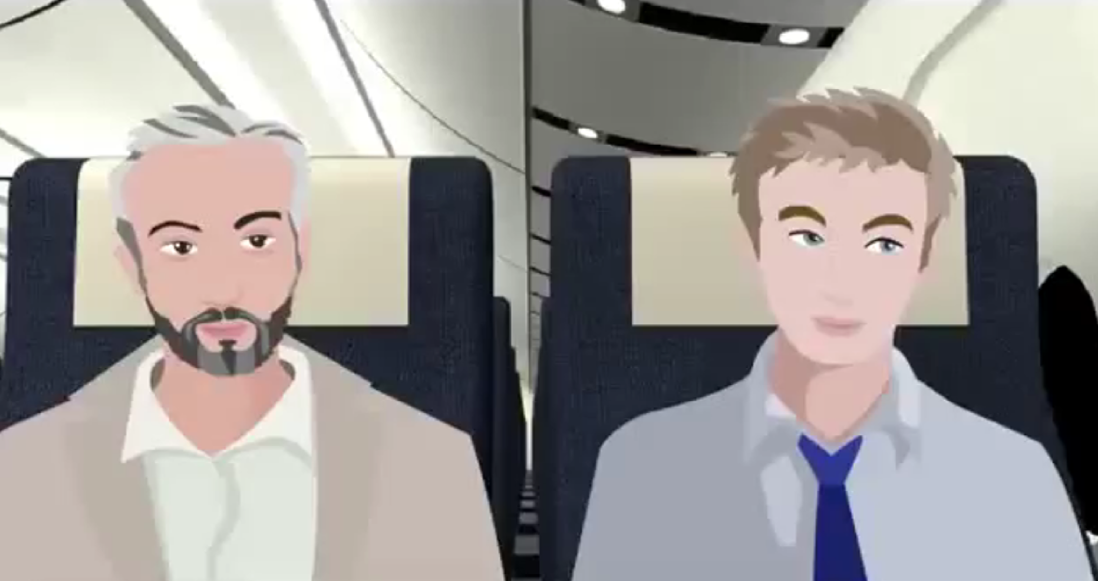 https://www.youtube.com/watch?v=zhv0qmZGxL4
6
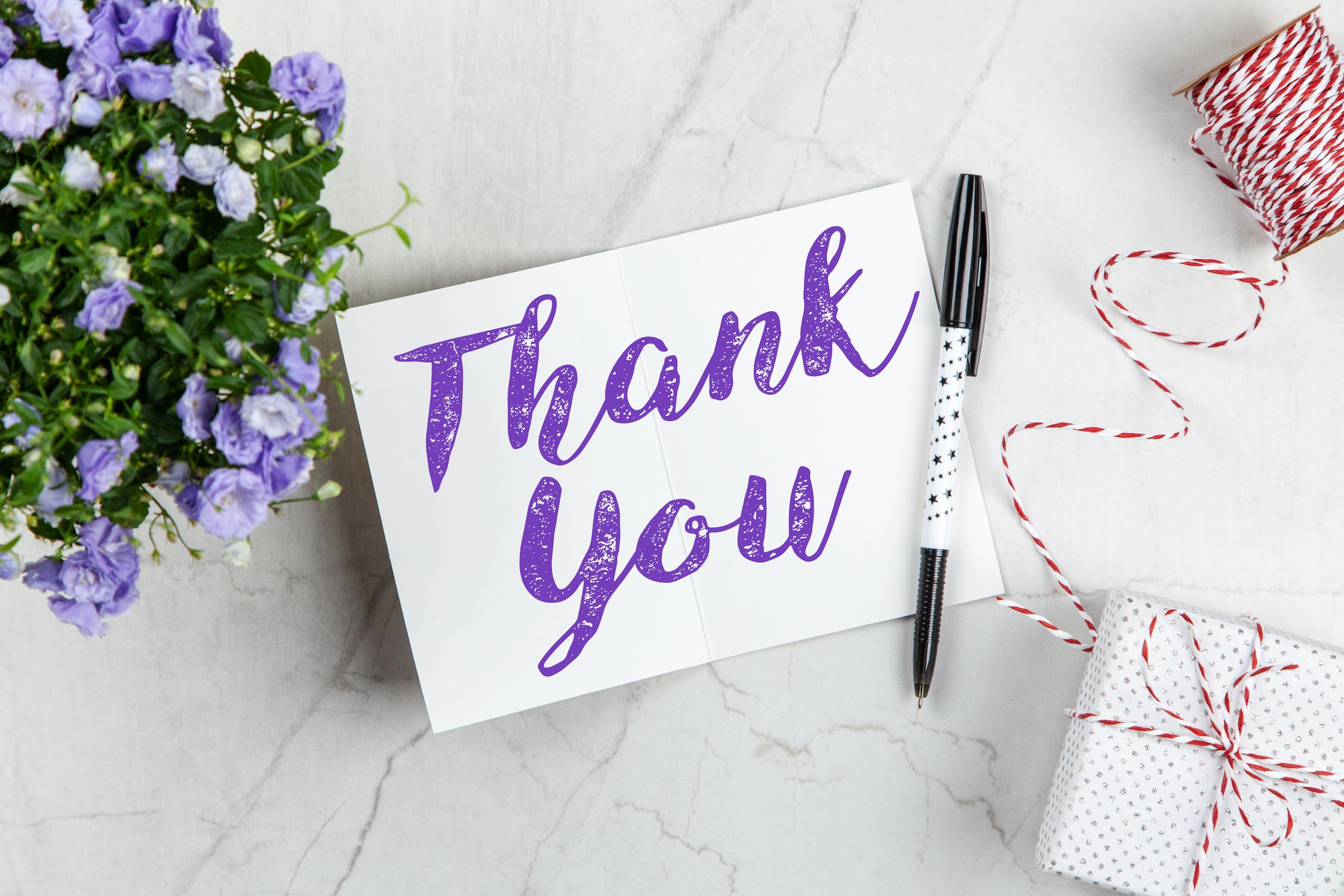 7